Sept 2019
Multi-link TXOP Aggregation Considerations
Date: 2019-10-31
Authors:
Slide 1
Sharan Naribole (Samsung), et al.
Introduction
Sept 2019
Multi-link Operation
Transmission of frames of a TID over multiple links [1]
Minimizing negotiation overhead for fast link switching [2]
Multi-link TXOP Aggregation 
Introduced in a few contributions [3,4,5]
Mechanism to boost medium access for non-STR STAs (defined in [6]) and high throughput applications
Link with backoff countdown to 0 can aggregate second link if idle (e.g. for PIFS)
Per-link PPDU provides more flexibility due to diverse link conditions
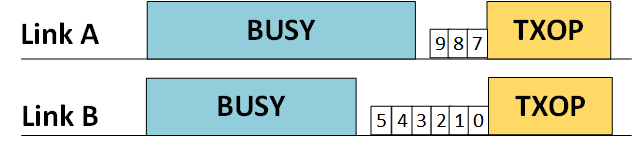 Slide 2
Sharan Naribole (Samsung), et al.
Sept 2019
Multi-link TXOP Aggregation Impact
Multi-link gain presented in a few contributions including TXOP aggregation [5,7]

In addition, we need to consider multi-link BSS with varying distribution of single link STAs and multi-link STAs

In this presentation, we focus on impact of multi-link aggregation on single link STAs in multi-link BSS
Slide 3
Sharan Naribole (Samsung), et al.
Sept 2019
Aggregated link Backoff Procedure
In single link operation, CW resets to CW min upon successful transmission
Backoff counter did not reach zero on aggregated link prior to TXOP
Resetting CW to CW min on aggregated link can be unfair to single link STAs 
Proposal: CW remains same as prior to TXOP on aggregated link and backoff counter resumes from value prior to TXOP 
Failed transmission case can follow existing backoff procedure
TXOP
TXOP
link A
3
2
1
0
9
8
7
6
5
4
3
busy
TXOP
busy
link B
Backoff countdown resumes with same value
busy
TXOP: ML STA’s TXOP
Busy: other traffic
ML
STA
5
4
3
2
1
0
Slide 4
Sharan Naribole (Samsung), et al.
Sept 2019
Multi-link TXOP Aggregation with RTS/CTS
Example multi-link TXOP aggregation performed at a non-STR STA
RTS-CTS  exchange performed on both links




When RTS-CTS exchange fails on one link, transmission still performed on other link
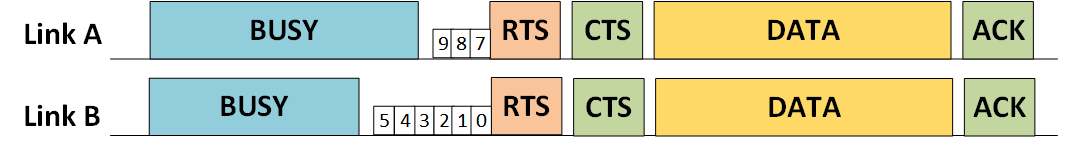 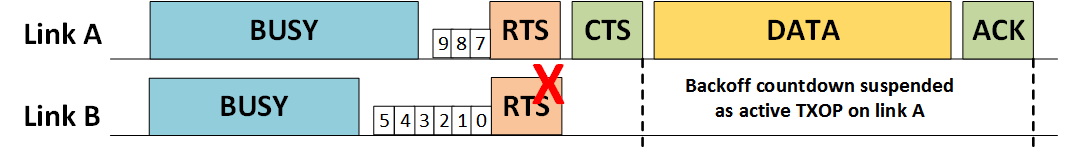 Slide 5
Sharan Naribole (Samsung), et al.
Sept 2019
Unidirectional Aggregation
Aggregation considered so far is bi-directional (link A “invites” link B and vice versa)
Scenario: Single link STAs operating on link A and multi-link aggregation enabled 
In worst case, starvation of single link STAs if link B has no traffic other than of ML STAs
Mean backoff value on link B is smaller than mean backoff value on link A 
Access delay on link B is smaller than access delay on link A
Proposal: Unidirectional Aggregation mode
Aggregation limited from link A to link B
Link A with backoff 0 can aggregate link B if link B is idle
Link B with backoff 0 cannot aggregate link A even if link A is idle
TXOP
TXOP
Single link STA
link A
TXOP: ML STA’s TXOP
Busy: other traffic
ML
STA
3
2
1
0
2
1
0
5
4
3
2
busy
busy
busy
TXOP
TXOP
link B
2
1
0
Slide 6
Sharan Naribole (Samsung), et al.
Sept 2019
Summary
Fairness for single link STAs needs to be considered in design of multi-link aggregation protocol design

Backoff procedure on aggregated link needs further consideration

Unidirectional aggregation mode can benefit single link STAs in certain scenarios
Slide 7
Sharan Naribole (Samsung), et al.
Sept 2019
References
[1] 11-19/979, “EHT Multi-link Operation Follow-up”
[2] 11-19/822, “Extremely Efficient Multi-band Operation”
[3] 11-19/1116, “Channel Access in multi-band operation”
[4] 11-19/1144, “Channel Access for Multi-link Operation”
[5] 11-19/1291, “Performance Aspects of Multi-link operations”
[6] 11-19/1405, “Multi-link Operation Channel Access Discussion”
[7] 11-19/764, “Multi-link Aggregation Gain Analysis”
Slide 8
Sharan Naribole (Samsung), et al.